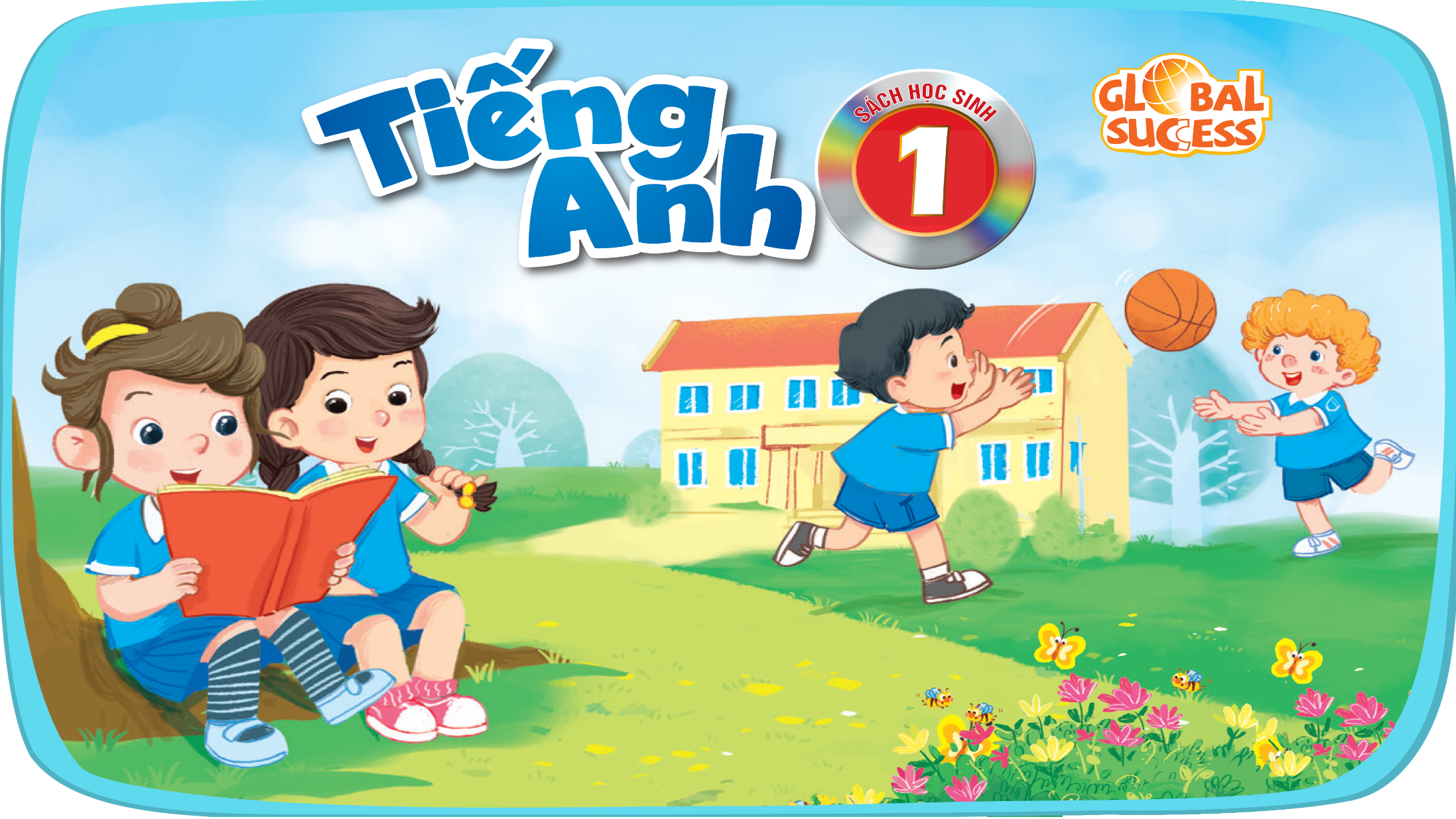 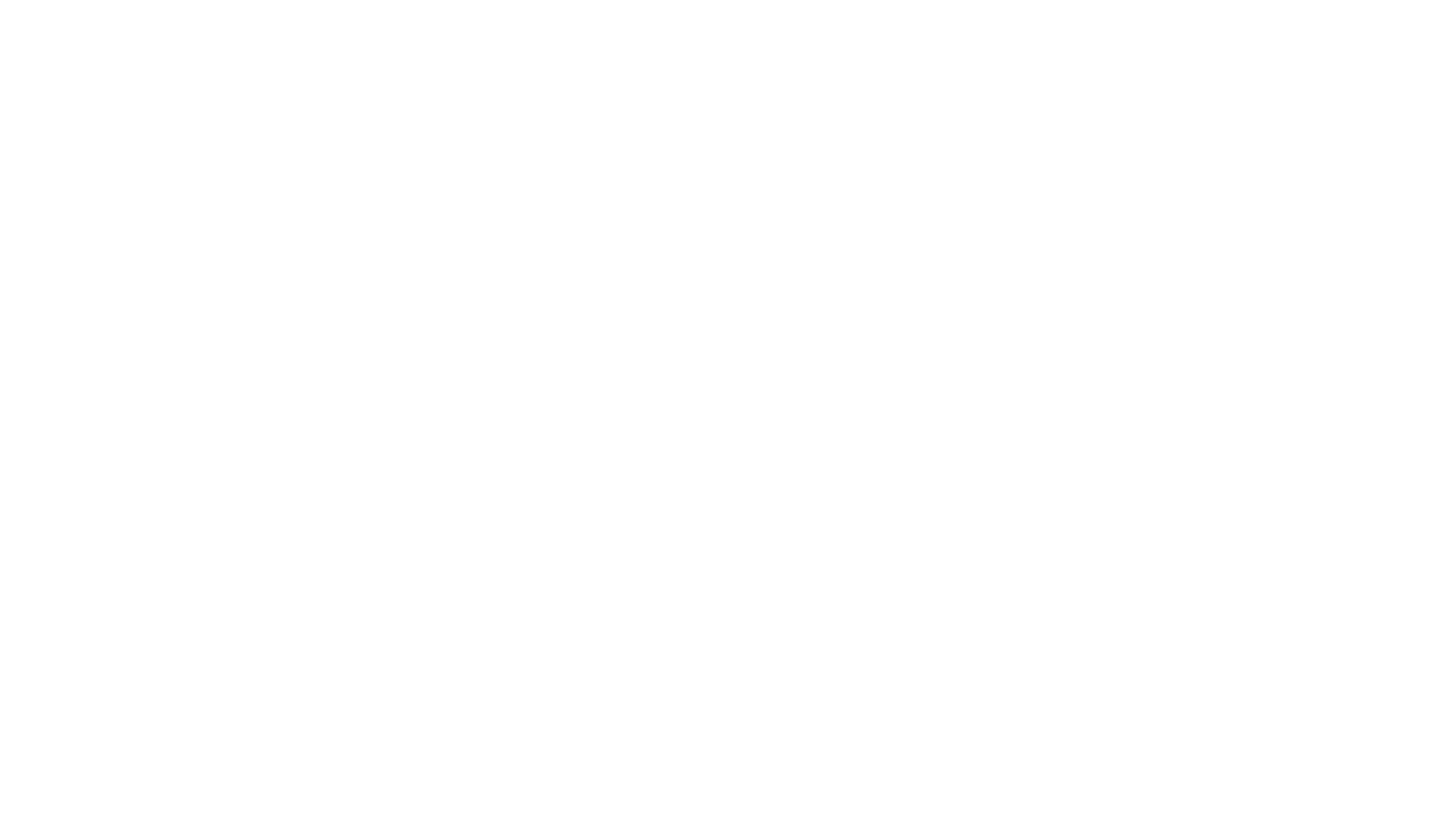 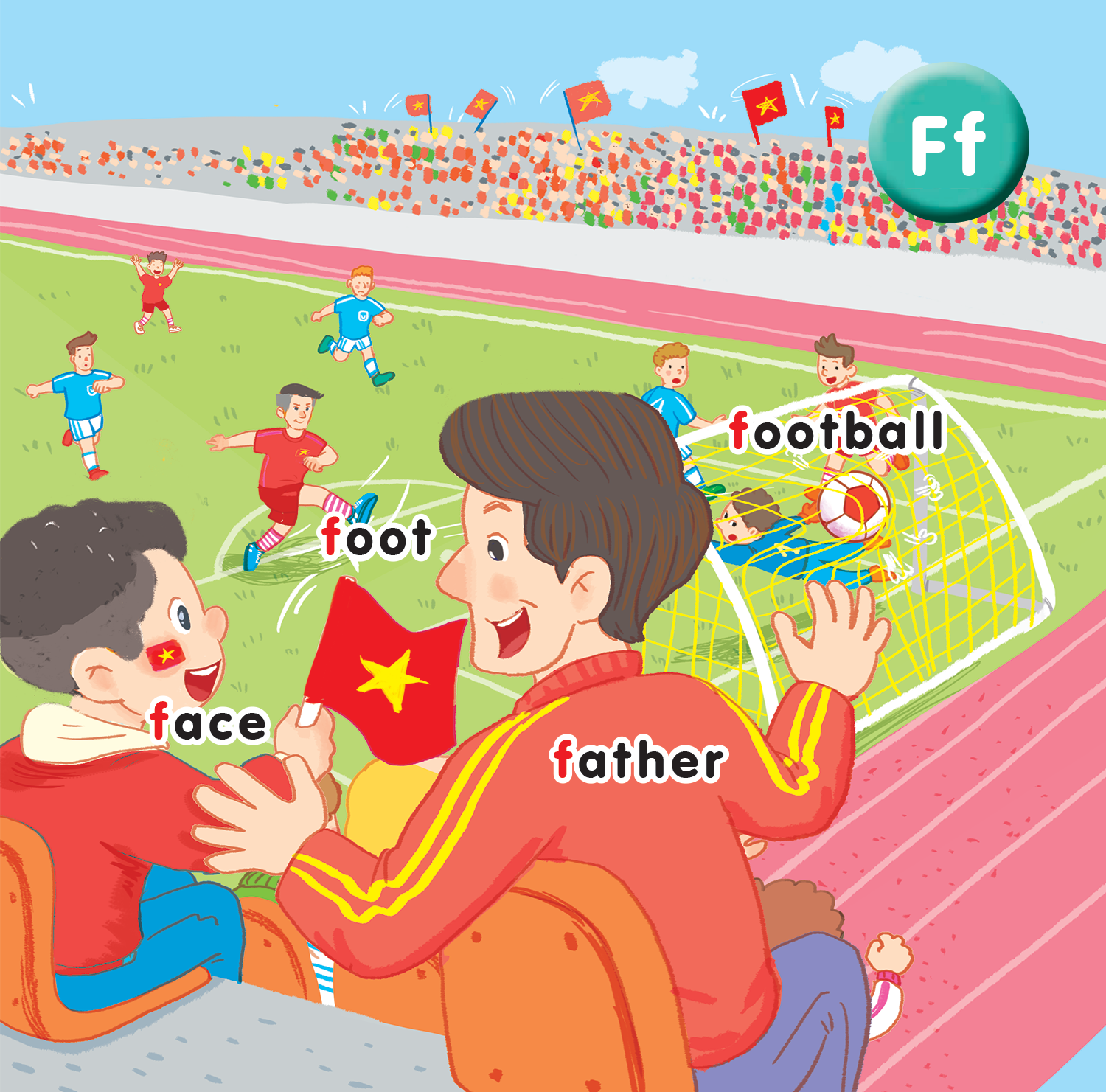 Unit 15At the football matchLesson 2
[Speaker Notes: By the end of the lesson pupils will be able to:
- say the sound of the letter F/f, the words football, foot, father, face in a chant.
- listen, recognize the words and tick the correct boxes.
- trace the letter F/f and complete the words]
A
B
C
D
E
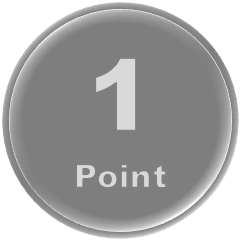 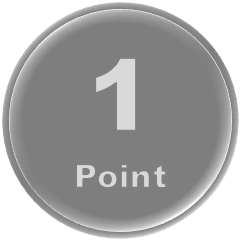 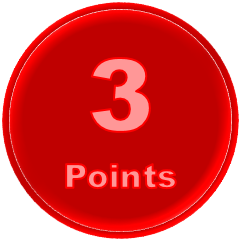 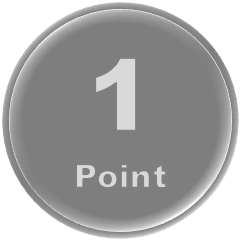 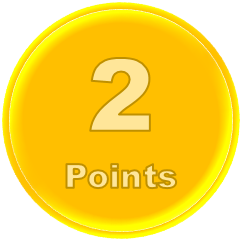 F
G
H
I
J
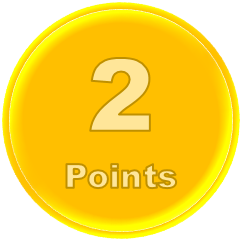 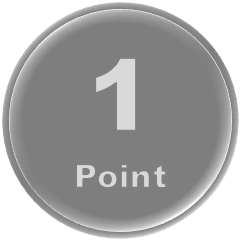 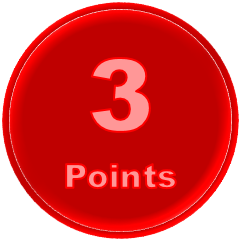 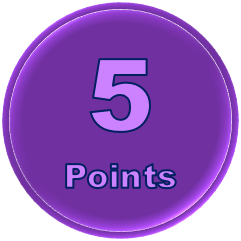 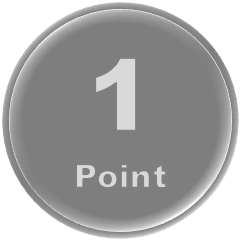 K
L
M
O
P
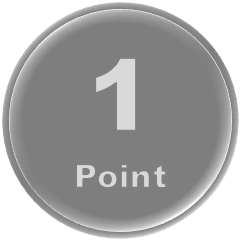 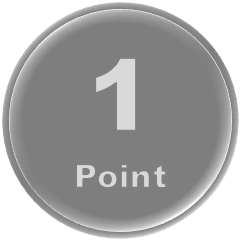 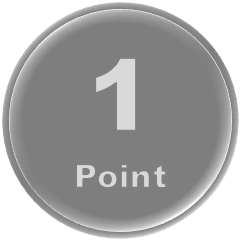 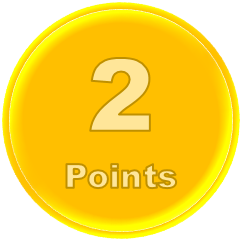 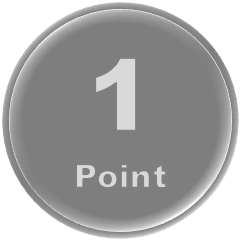 Q
R
S
T
U
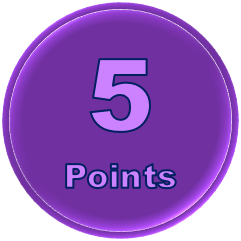 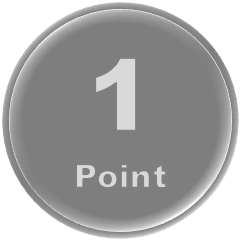 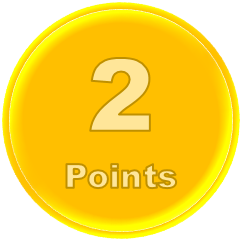 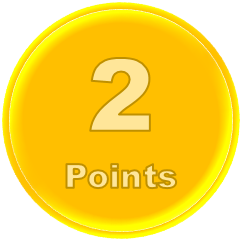 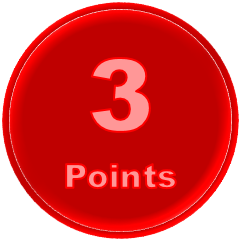 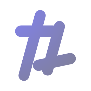 tekhnologic
[Speaker Notes: Warm up
Goal: Warm up the class and review the words of previous lessons
Time: 4 minutes

Pupil from each group take turn to choose a letter
They have to say a word beginning with the letter
If they say correctly, their group will get points in the letter]
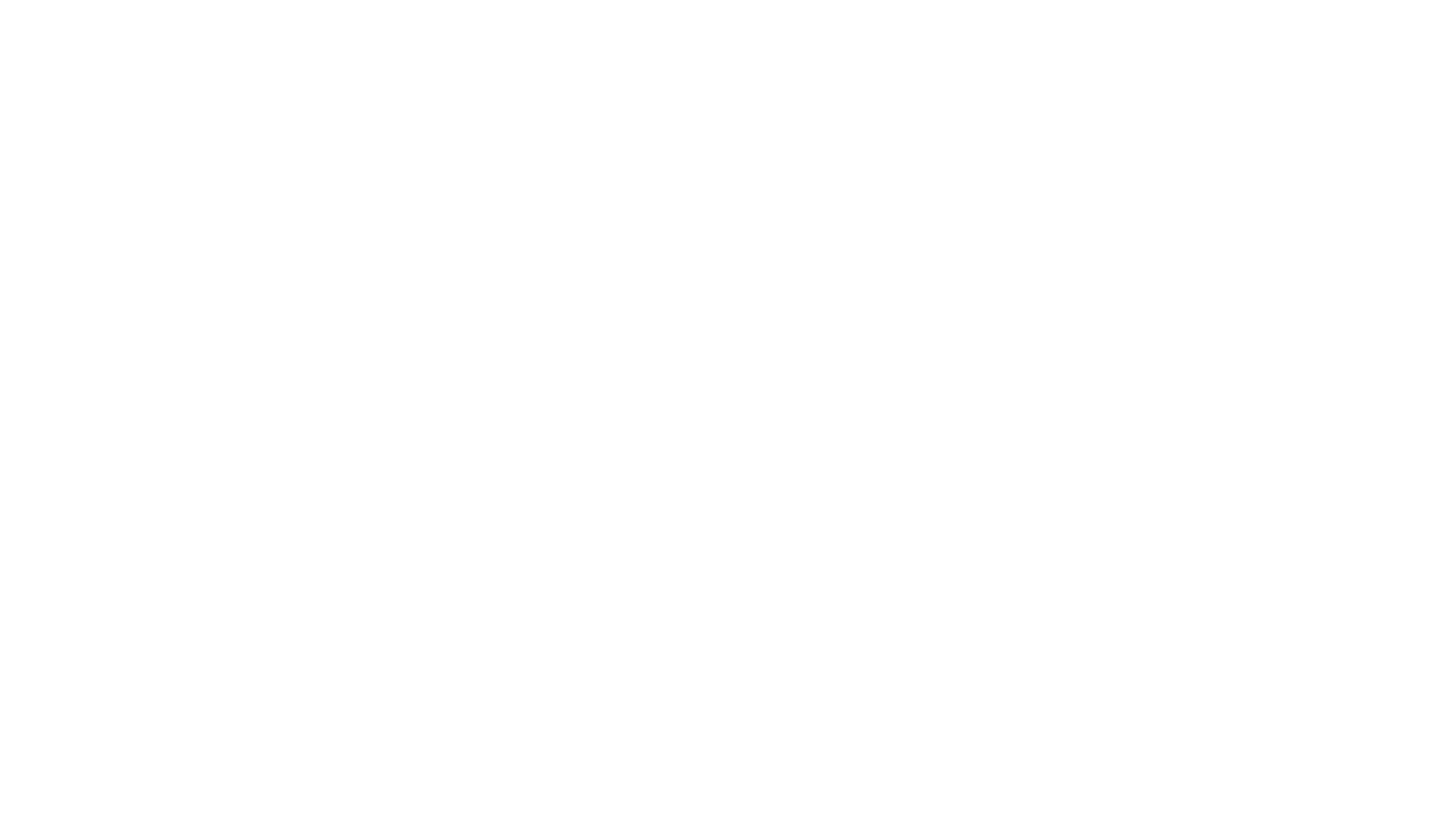 Listen and chant
[Speaker Notes: Step 1
Goal: Pupils will be able to listen, chant and clap along. 
Time: 4 minutes

Play the recording
Round 1. Have pupils listen and clap along. 
Round 2. Have pupils listen and repeat to the chant. 
Repeat each round 2 to 3 several times. 

Step 2
Goal: Pupils will be able to chant with TPR.
Time: 3 minutes
Have people practice chanting in groups.
Then group members create their own TPR.
Group present their chant with TPR to get stars for their groups.

Step 3 (optional)
Goal: Pupils will be able to create their own chant.
Time: 3 minutes
If possible, have group of people create their own chant lyrics by replacing some words of the chant.]
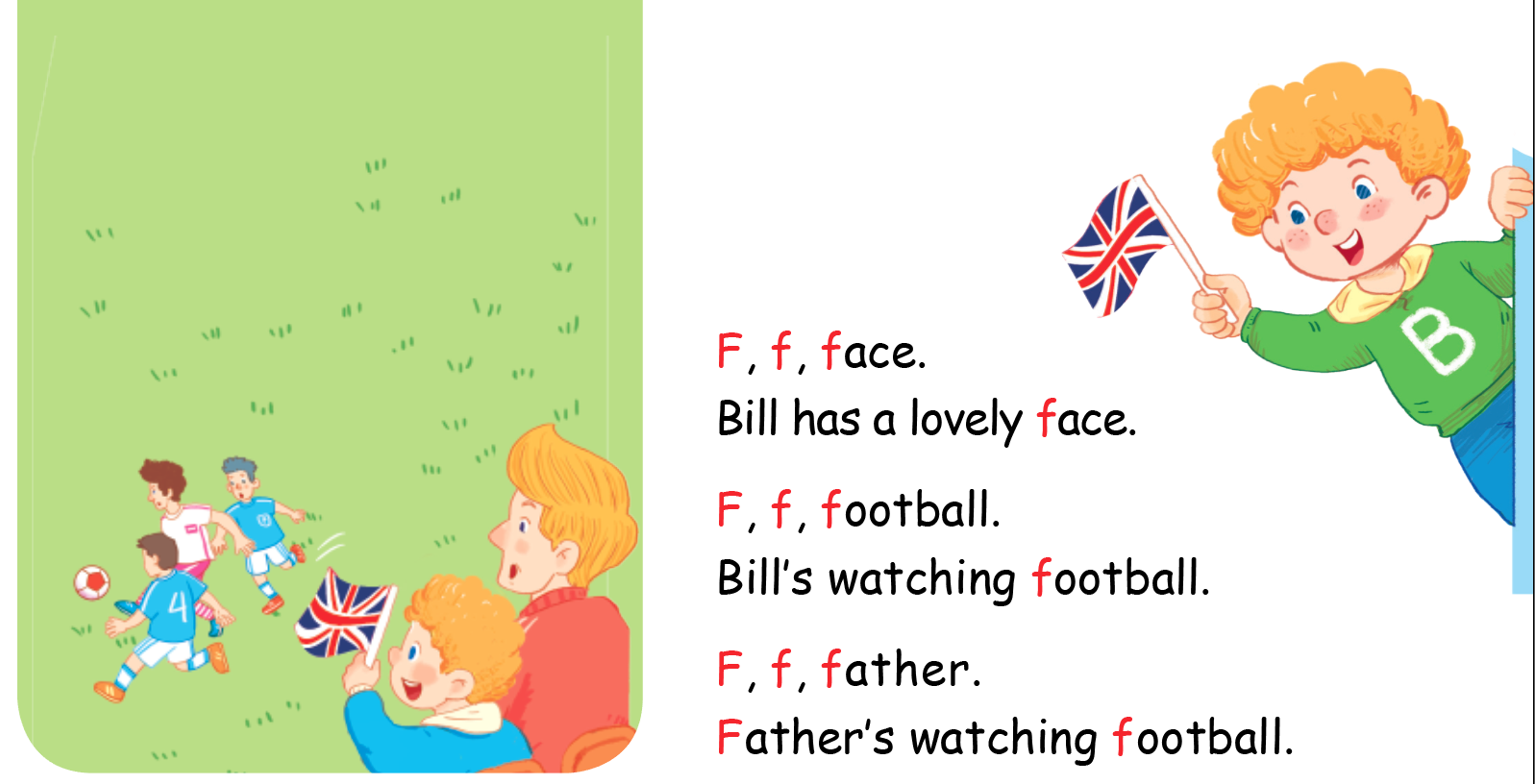 Listen and chant
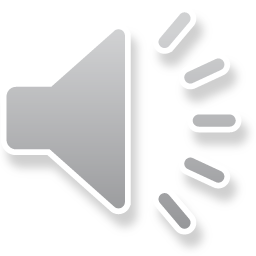 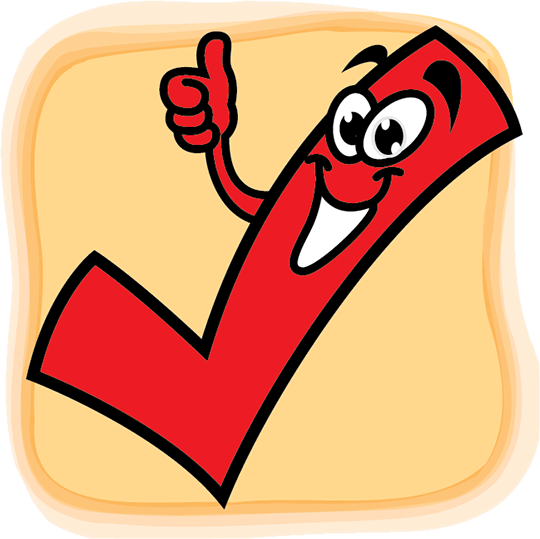 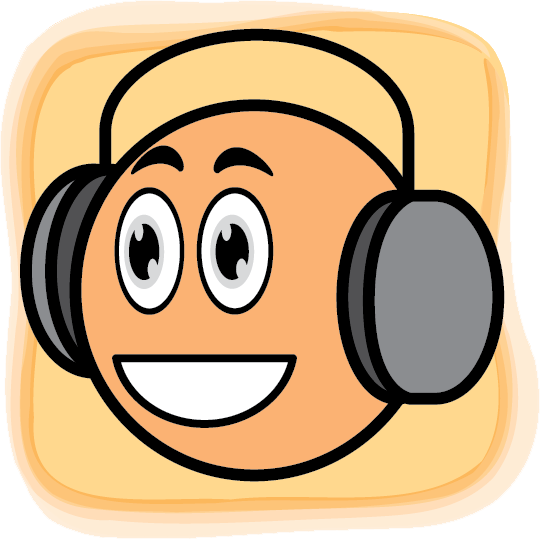 Listen and tick
[Speaker Notes: Listen and tick is divided into 2 steps. 
Step 1
Goal: Pupils will be able to listen and choose the correct pictures.
Time: 5 minutes

Say Listen and tick with the TPR actions. 
Play the recording and demonstrate the example. 
Play the recording and have pupils do the task. 

Step 2
Goal: Check
Time: 5 minutes
Play the recording and have pupils say the answer.
Play the recording again and have pupils repeat then give correct answer.]
Listen and tick
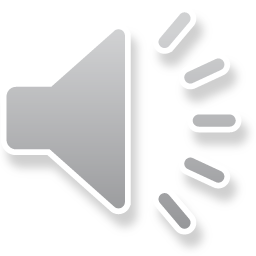 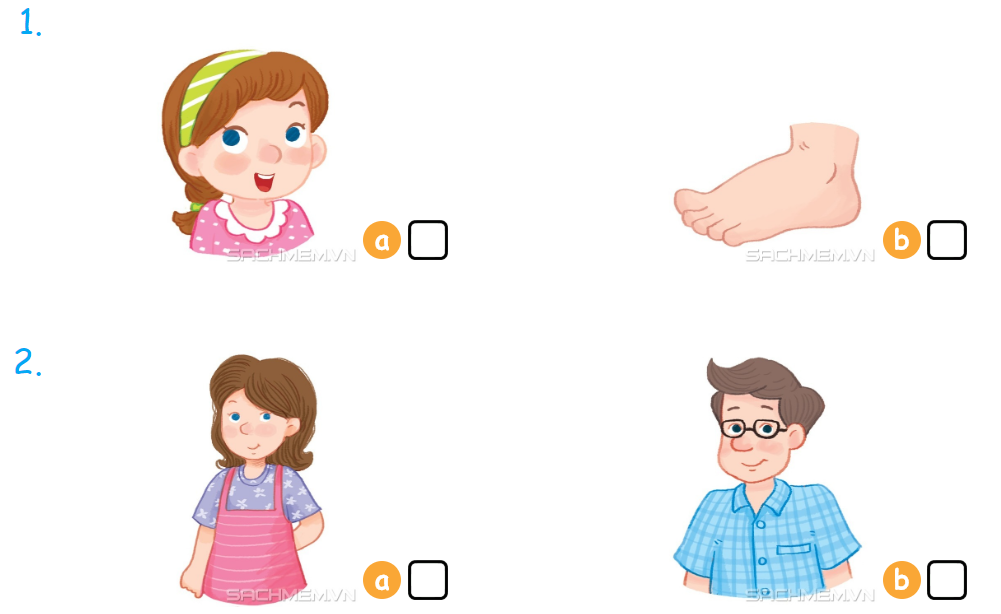 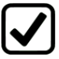 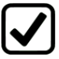 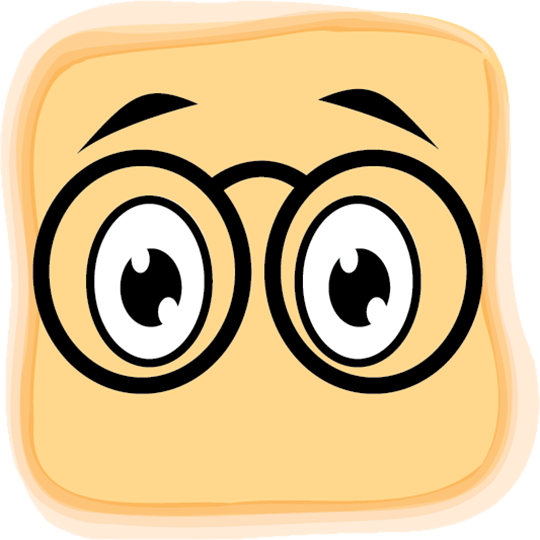 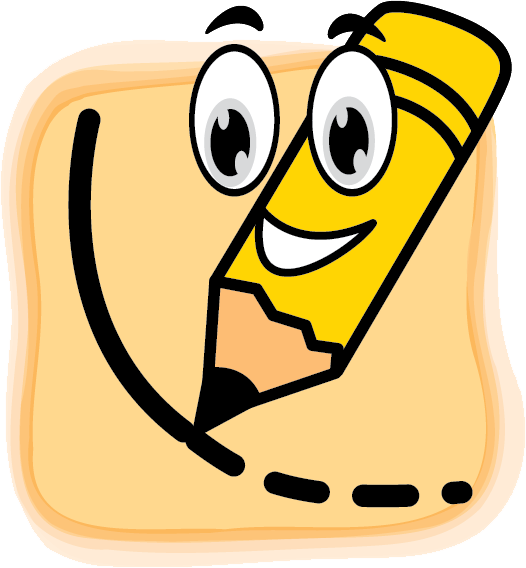 Look, trace and write
[Speaker Notes: Goal: Pupils will be able to trace the letter. 
Time: 5 minutes
Have pupils write the word by air tracing and say the word. 
Demonstrate how to trace the word and have pupils do the task.]
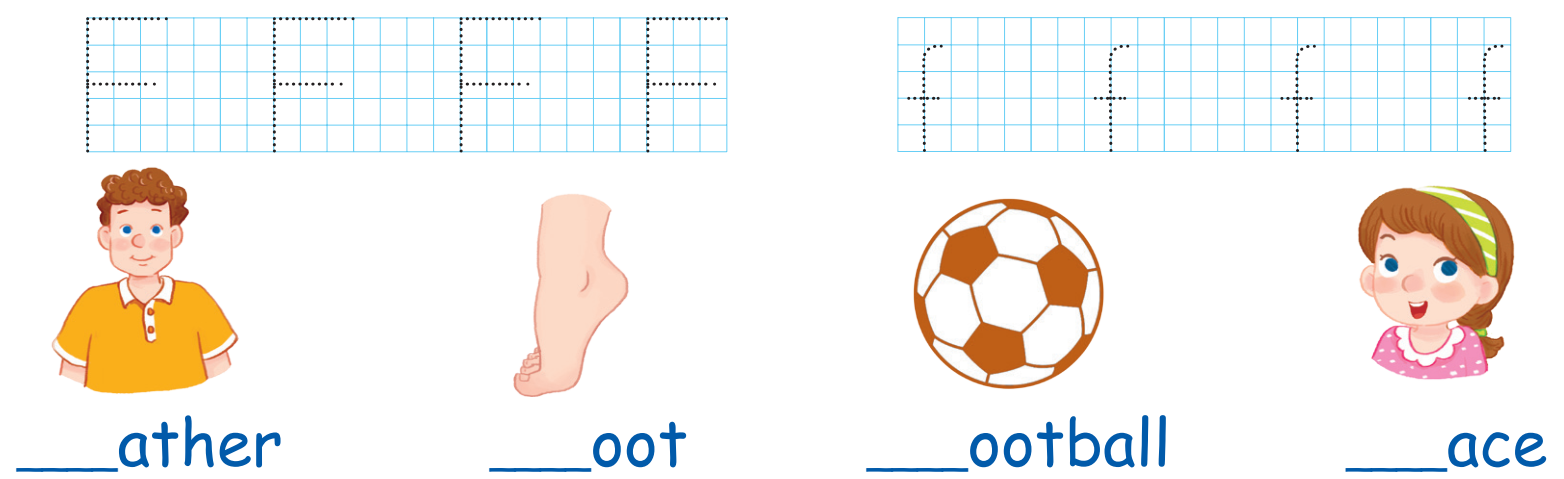 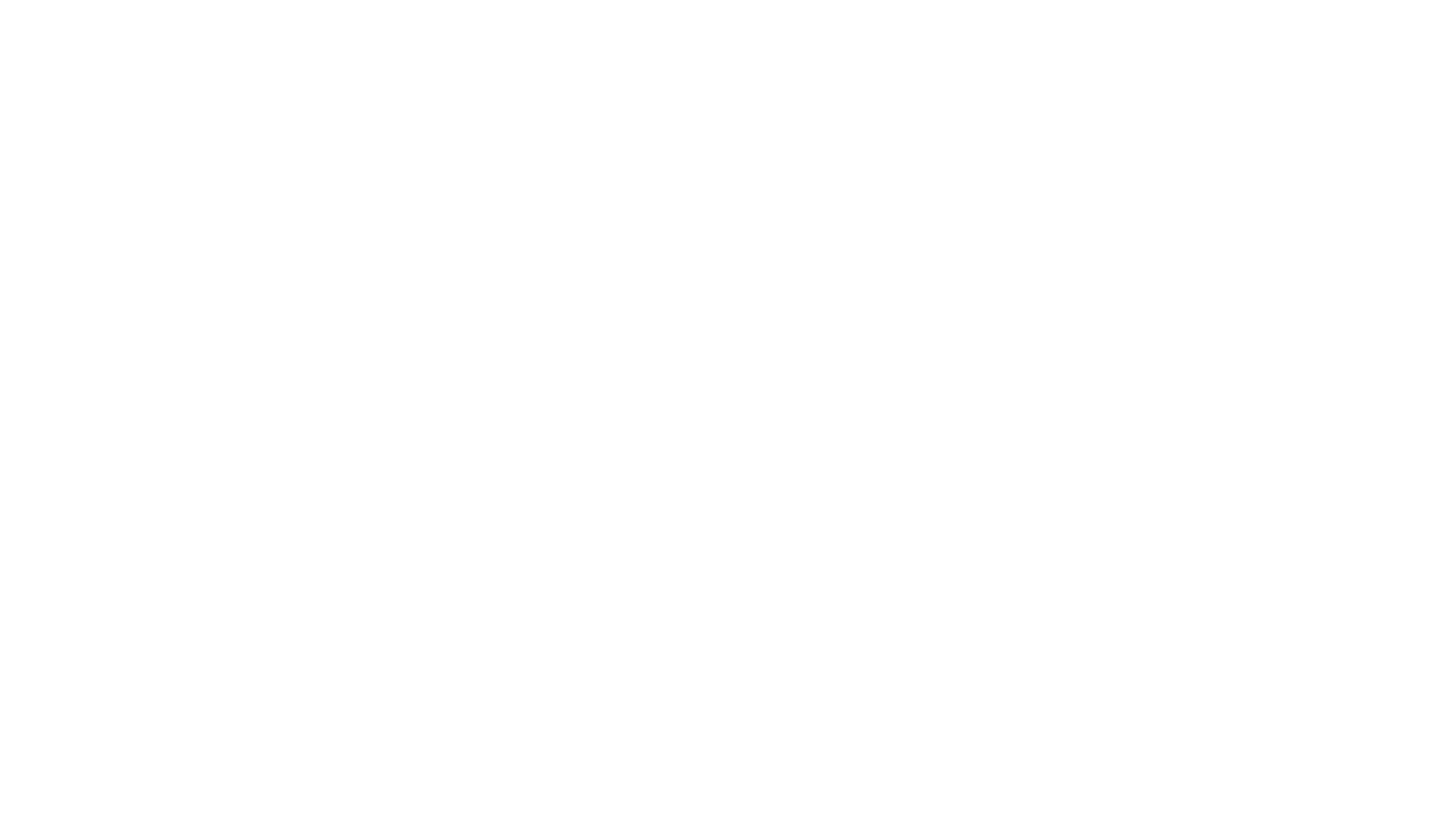 Game
[Speaker Notes: Goal: Revise the words learnt
Time: 5 minutes
Game: Score a goal

Have pupils to play the game in groups.
Each group takes turn to choose word to shoot into the net.
Correct shoot will give score to the group.]
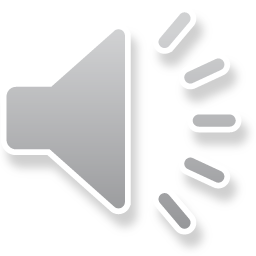 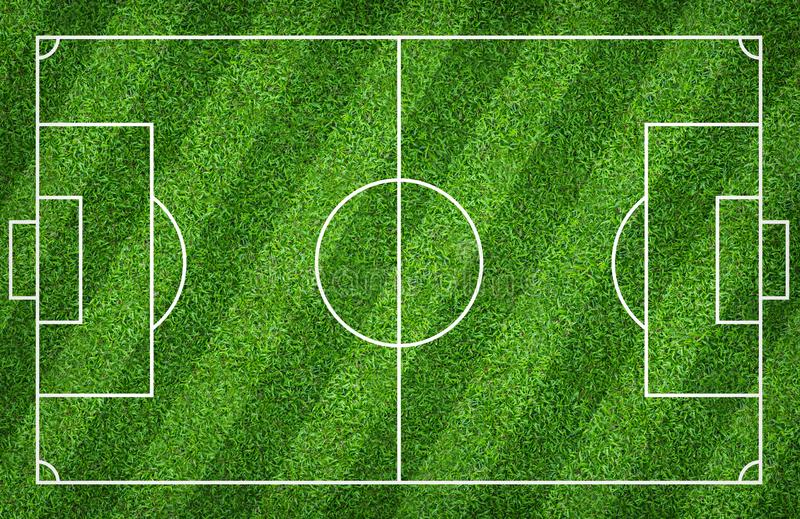 TEAM 1
TEAM 2
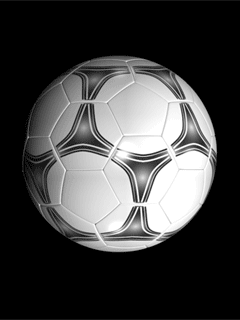 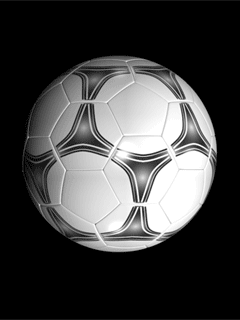 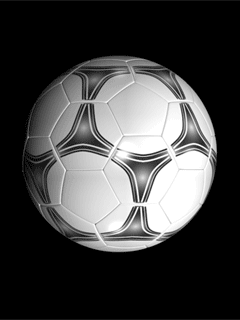 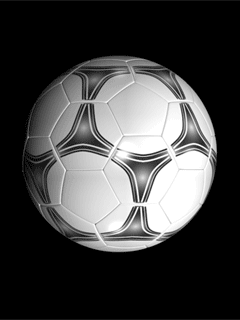 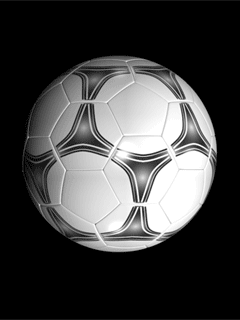 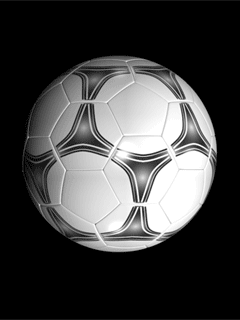 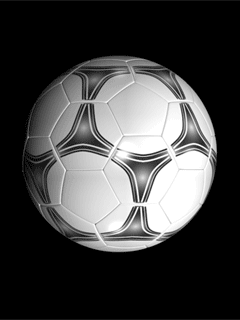 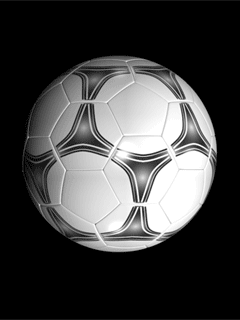 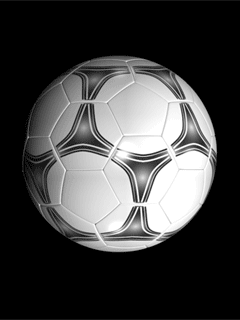 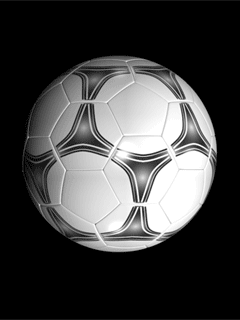 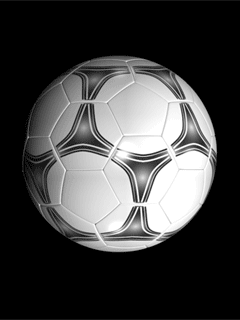 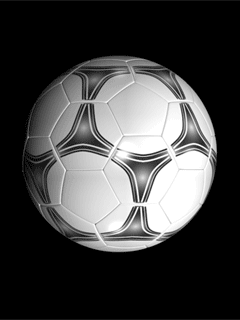 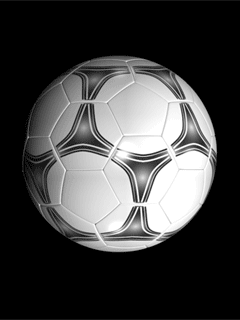 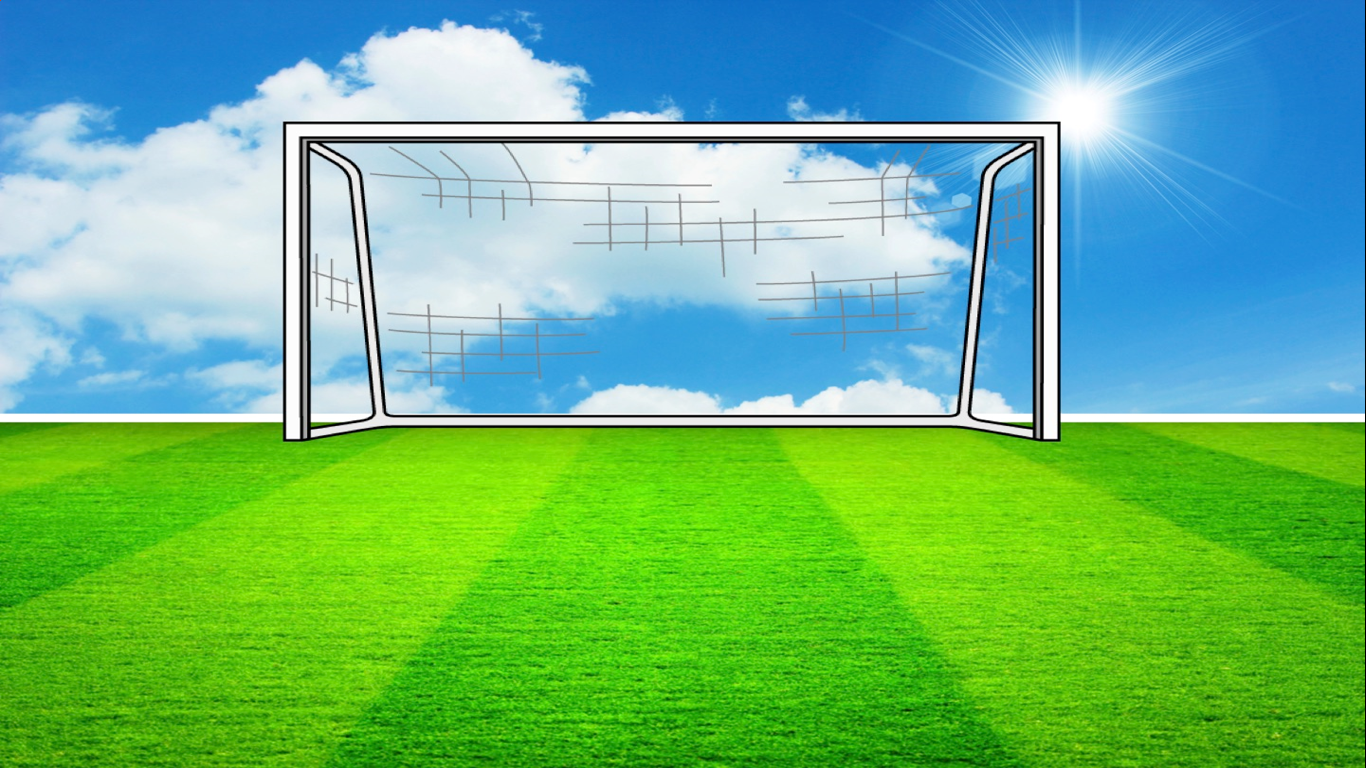 Q1.
frog
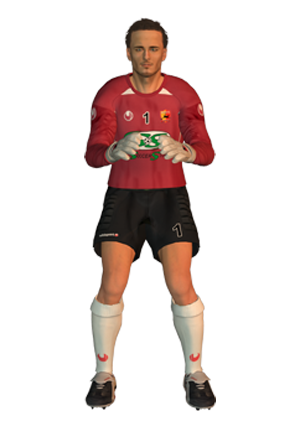 GOAL!!
SAVED…
MISSED..
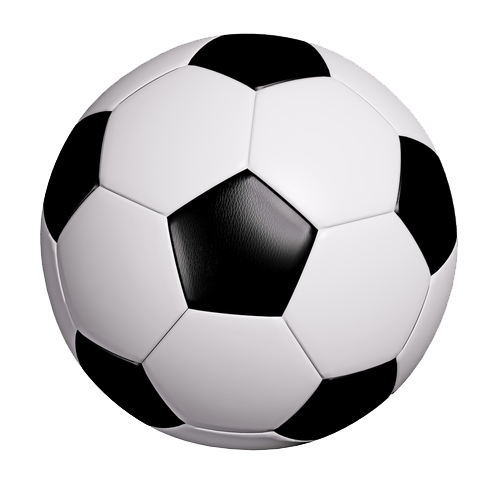 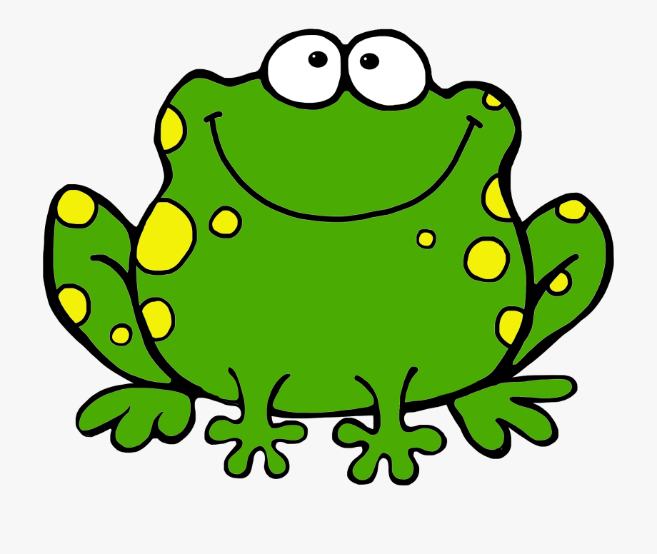 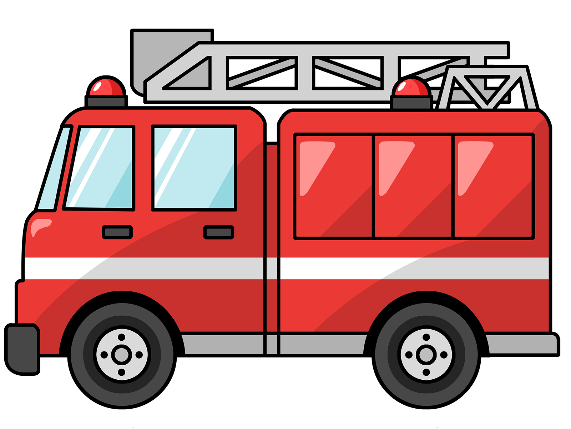 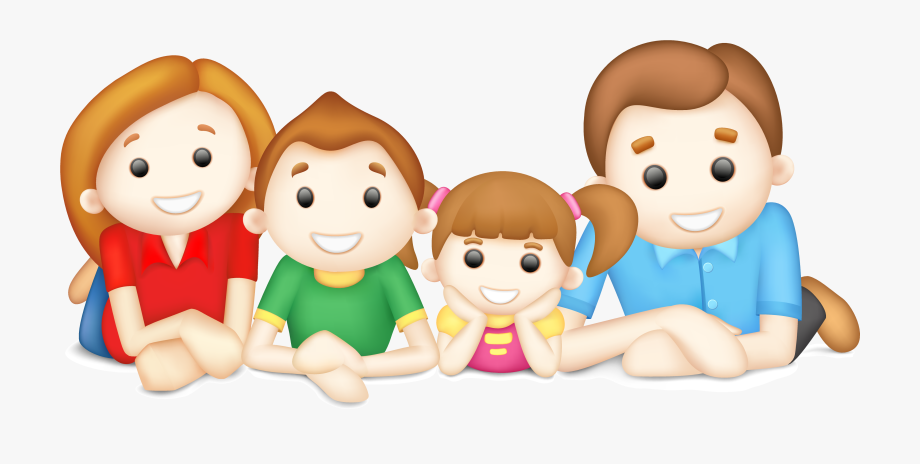 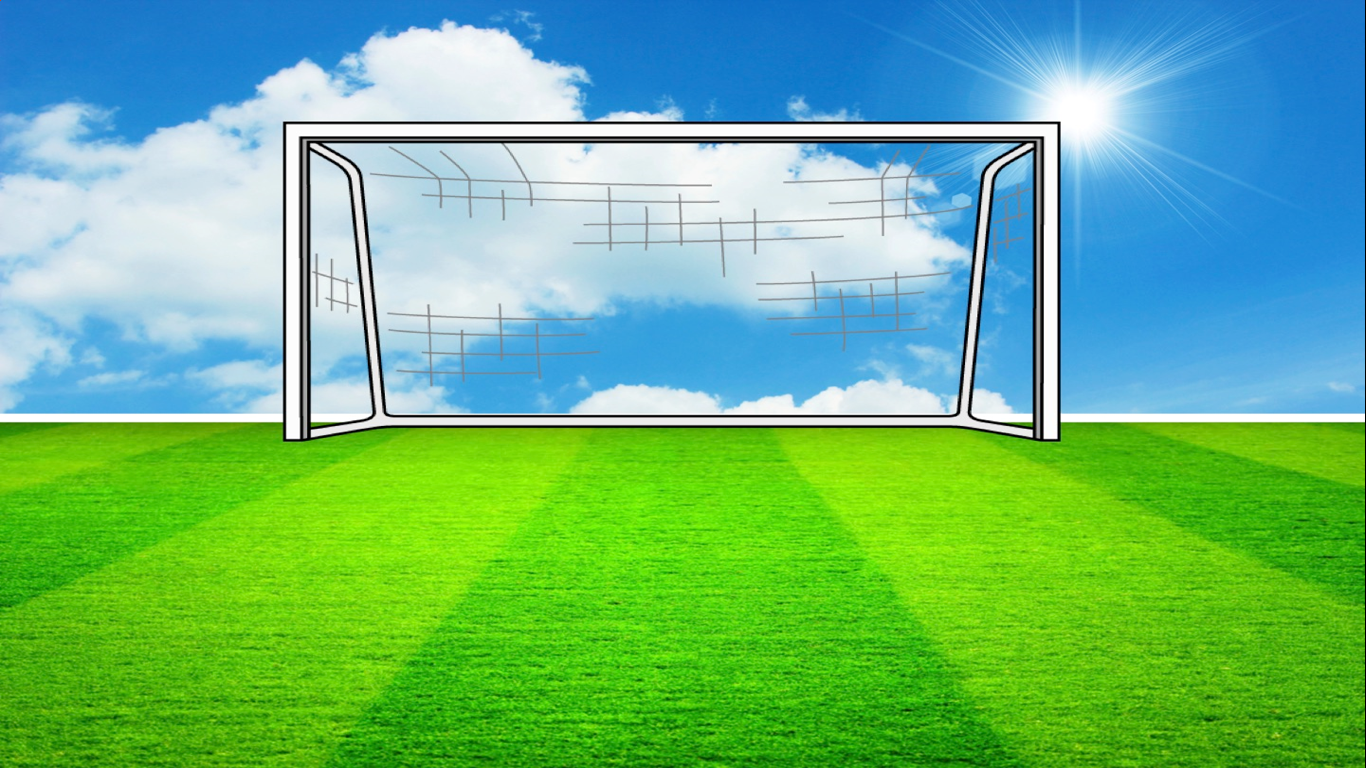 Q2.
Farmer
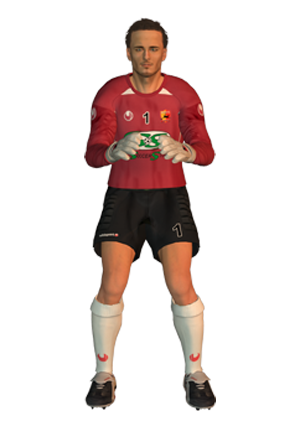 GOAL!!
SAVED…
MISSED..
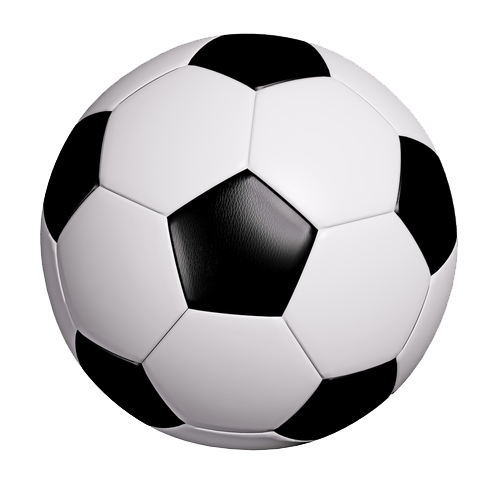 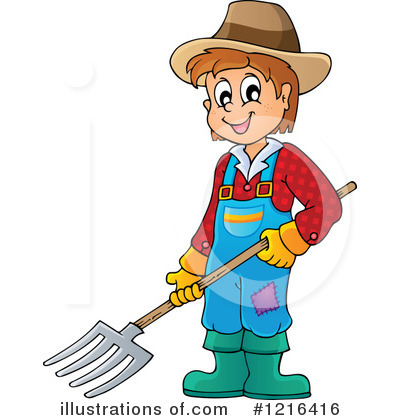 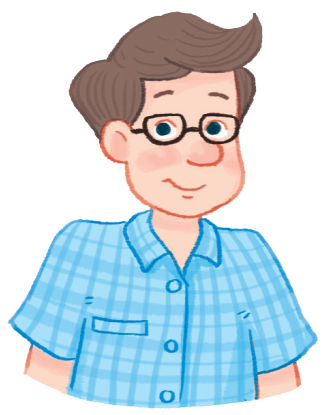 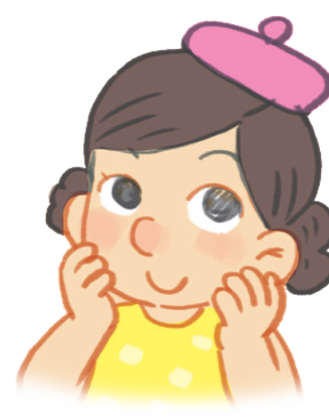 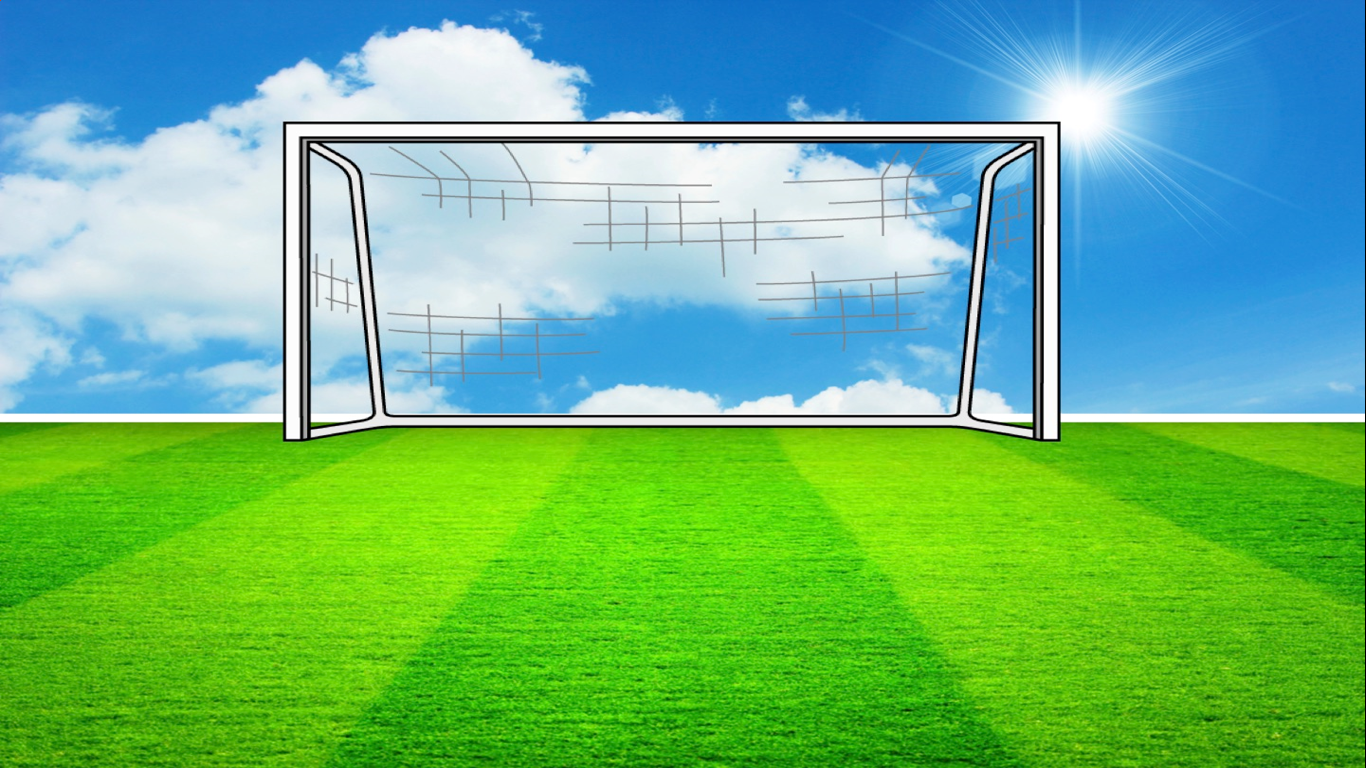 Q3.
fish
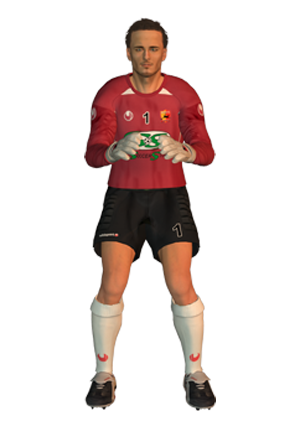 GOAL!!
SAVED…
MISSED..
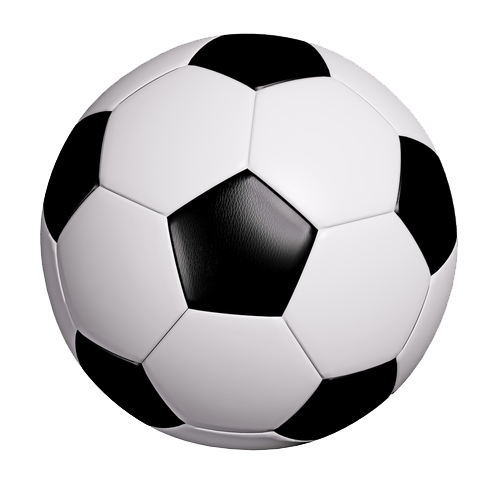 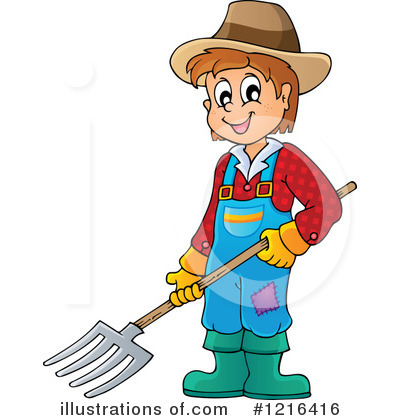 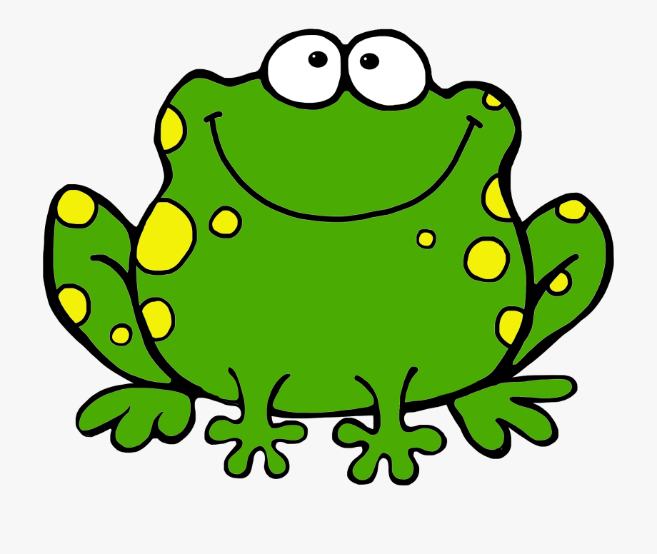 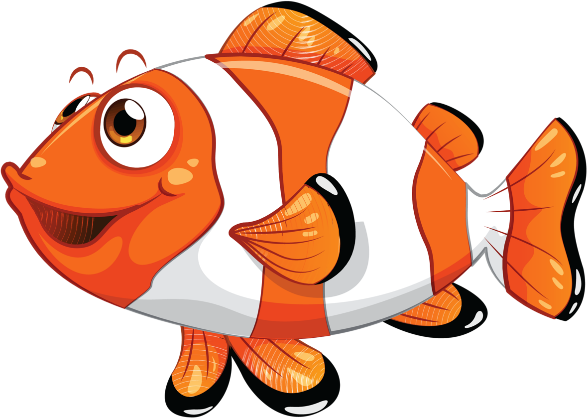 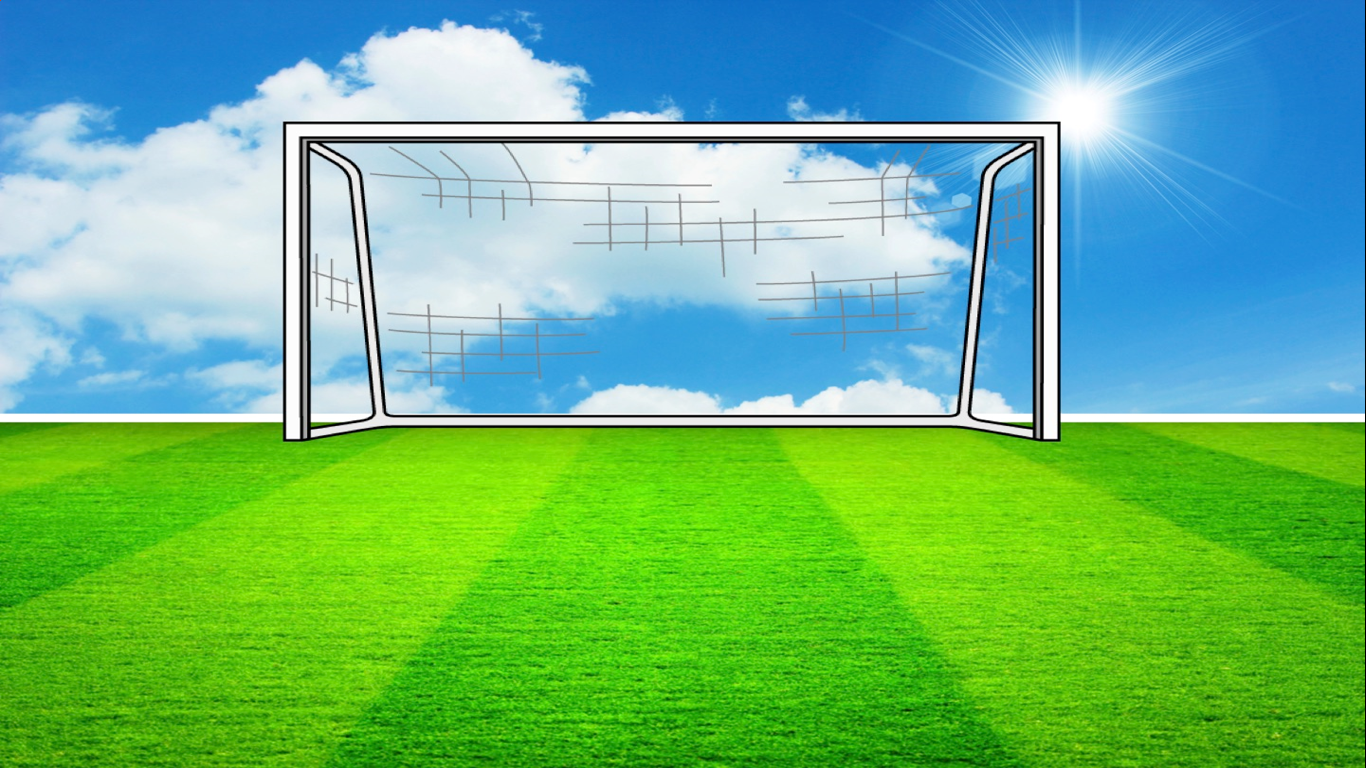 Q4.
face
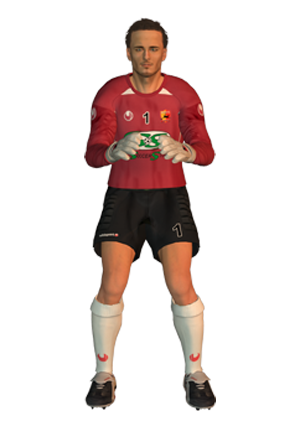 GOAL!!
SAVED…
MISSED..
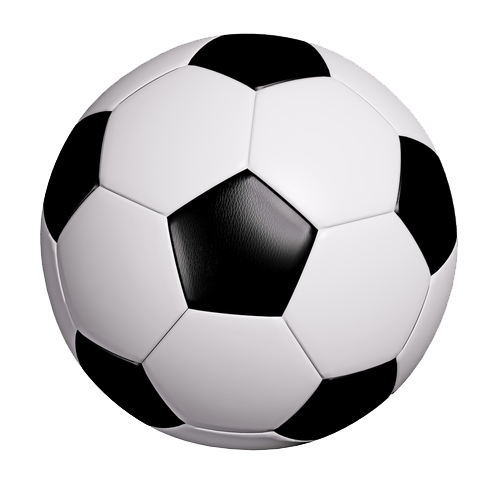 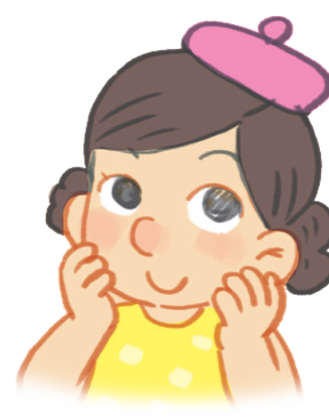 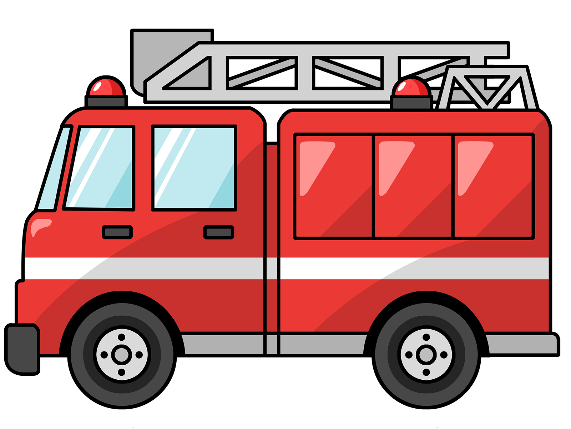 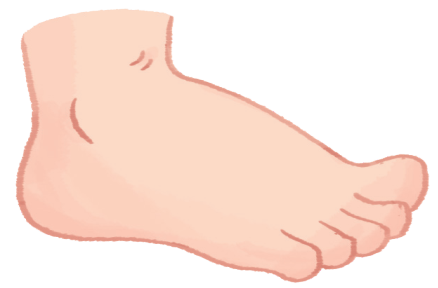 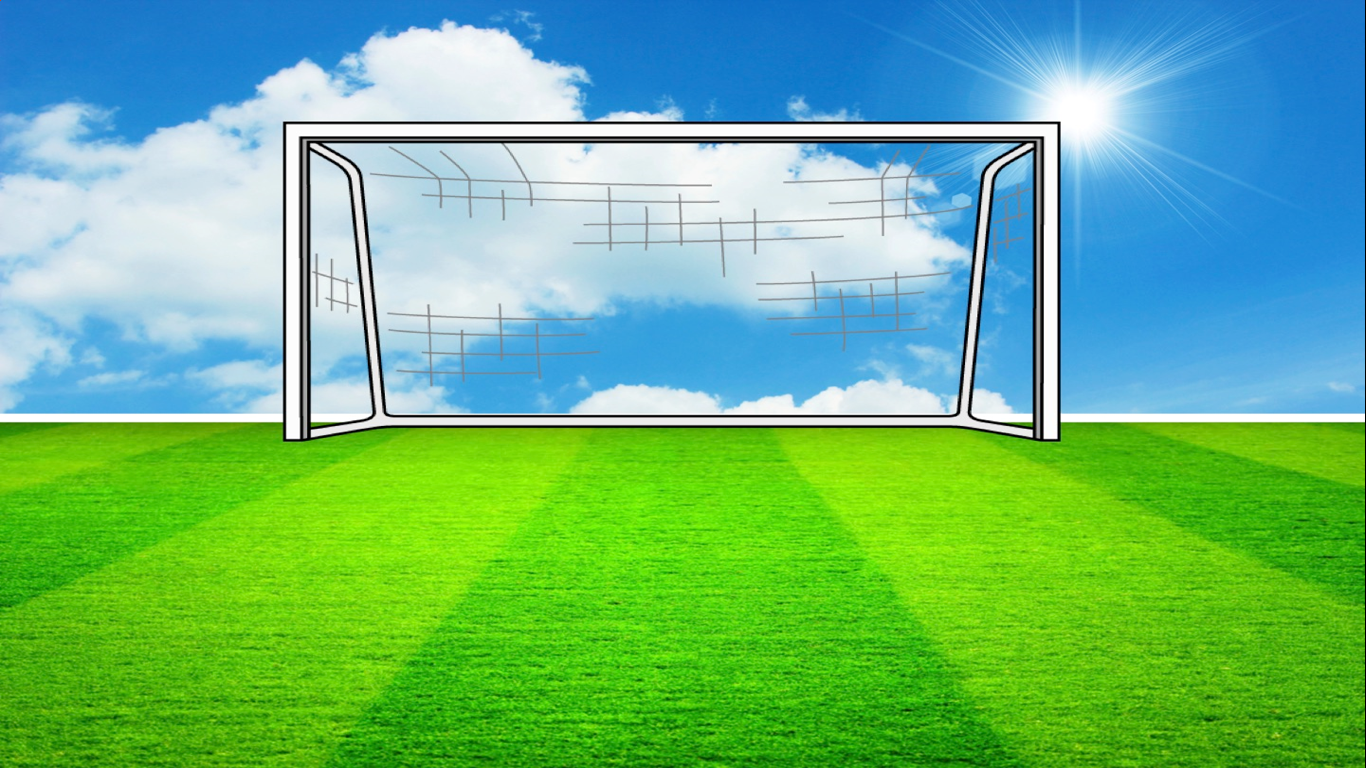 Q5.
foot
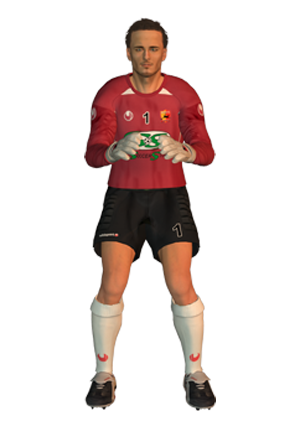 GOAL!!
SAVED…
MISSED..
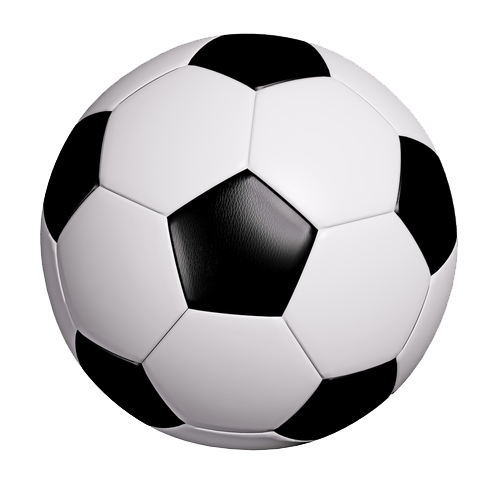 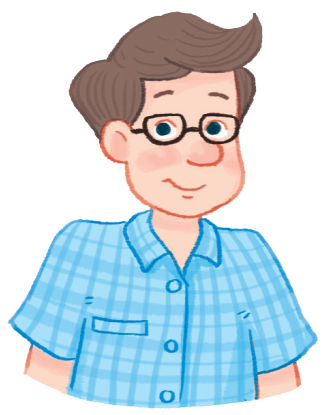 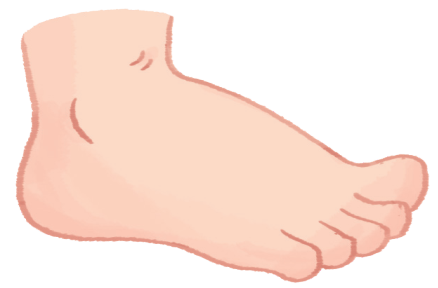 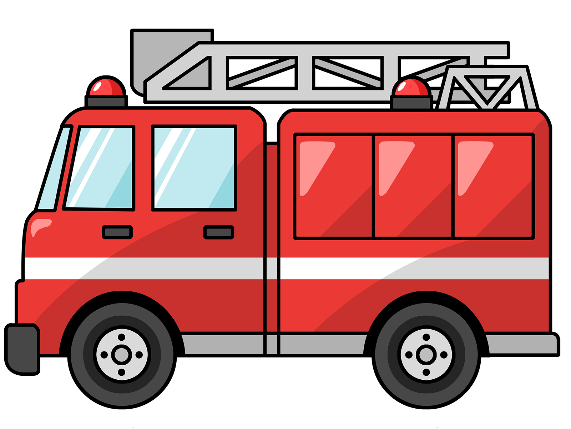 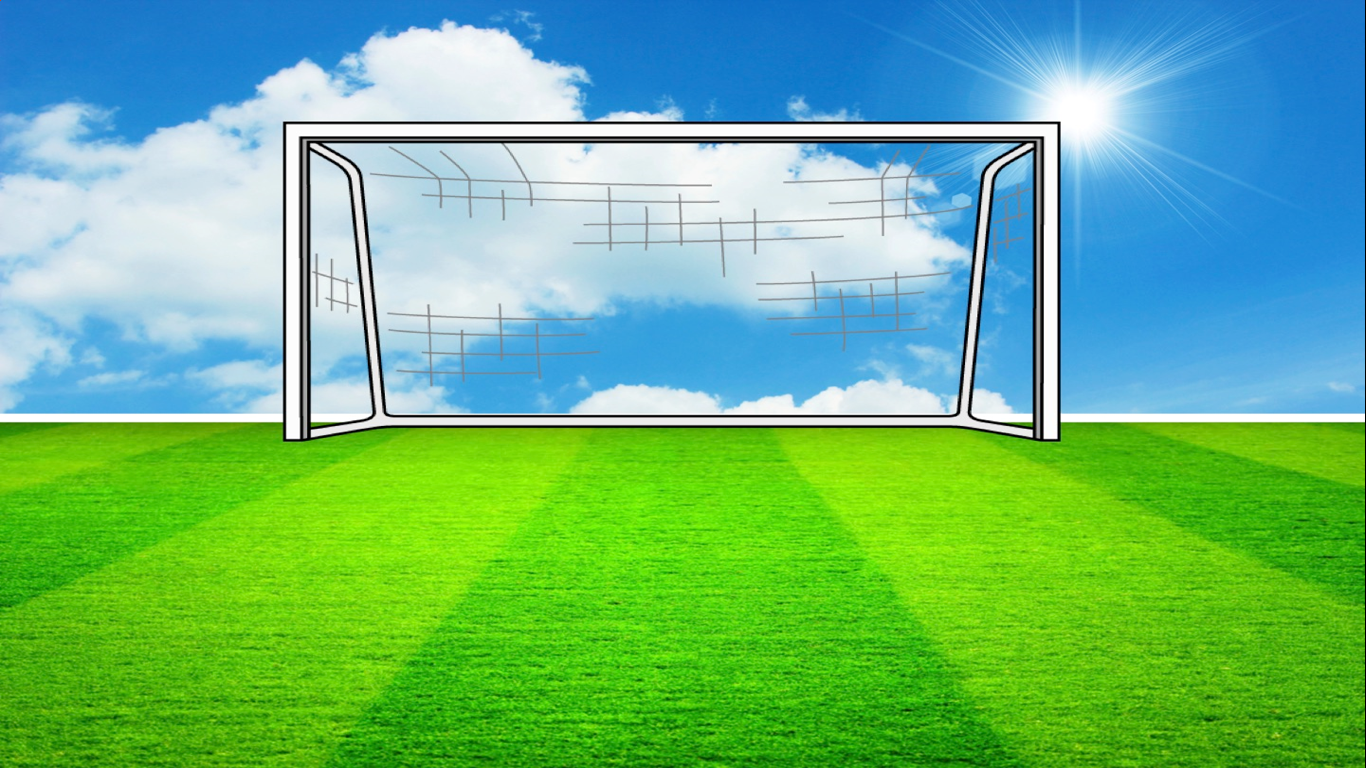 Q6.
family
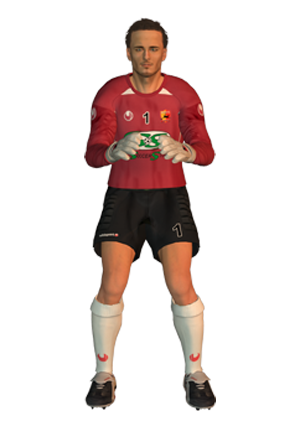 GOAL!!
SAVED…
MISSED..
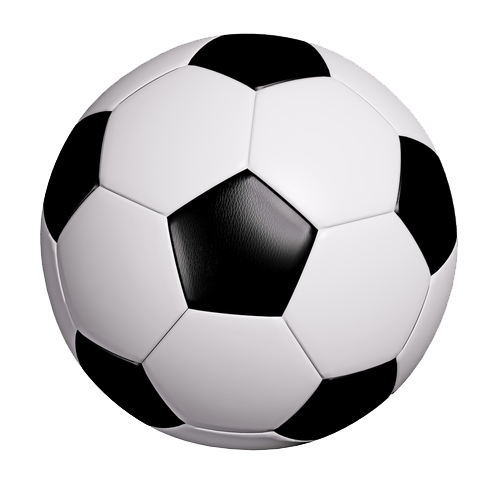 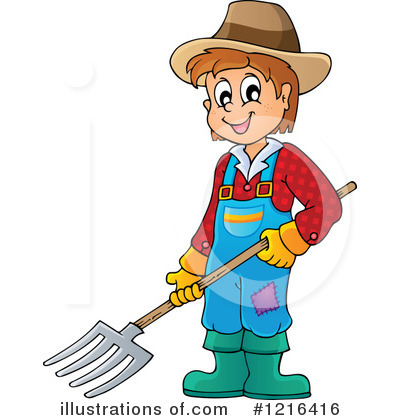 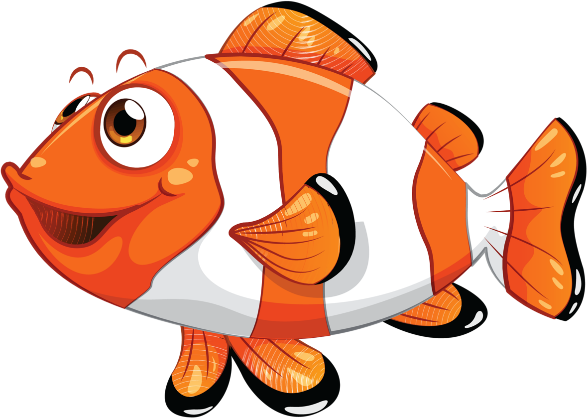 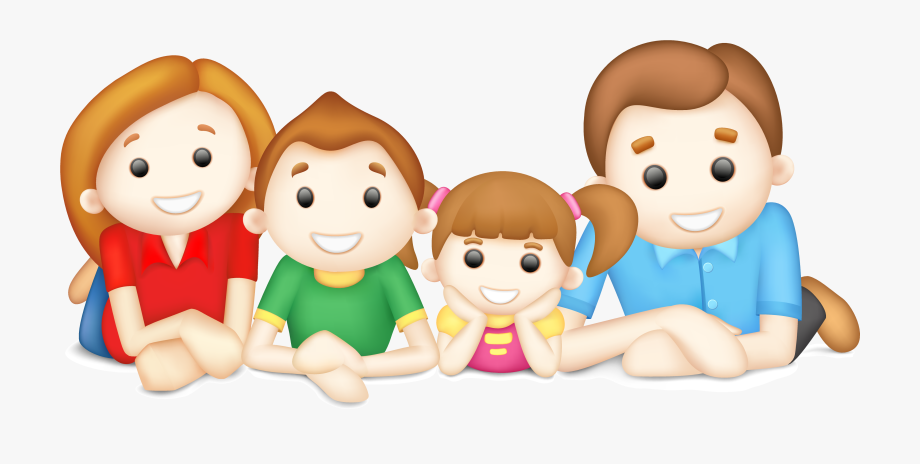 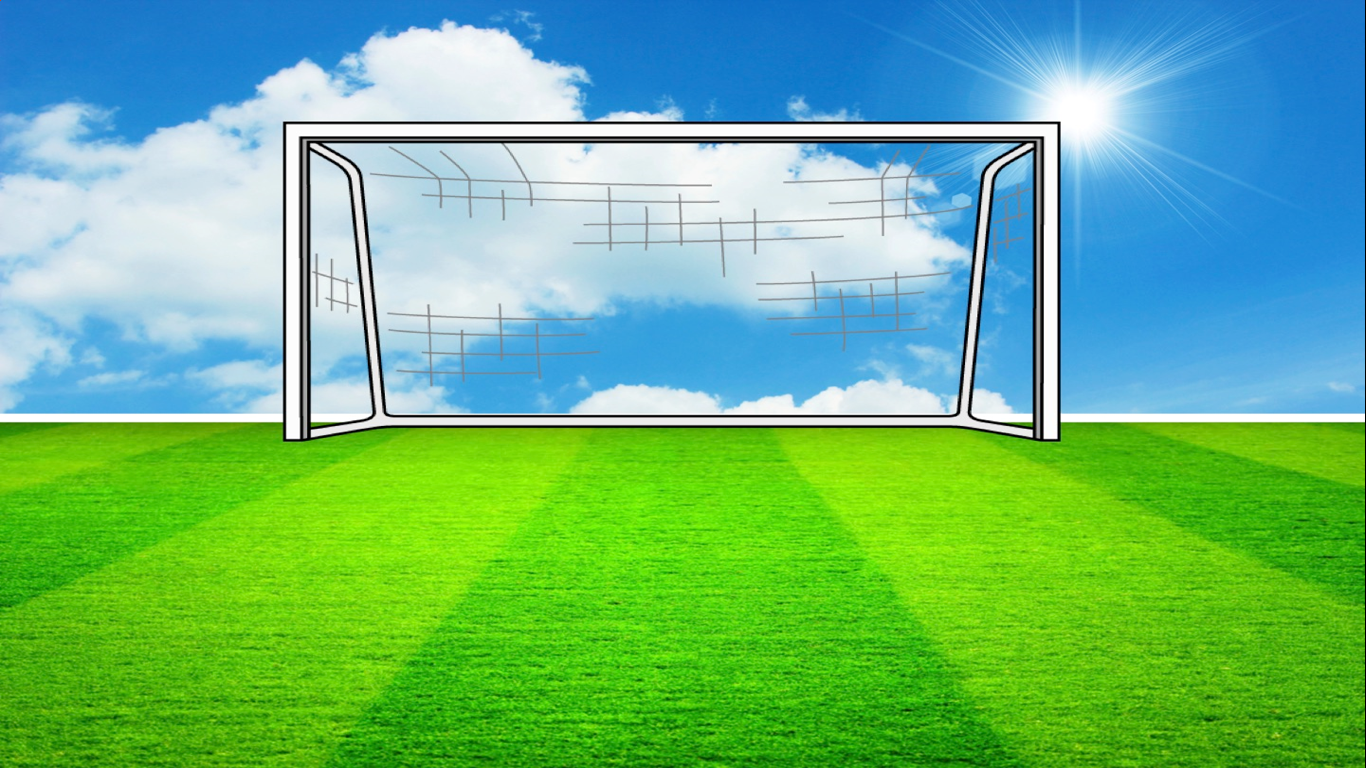 Q7.
father
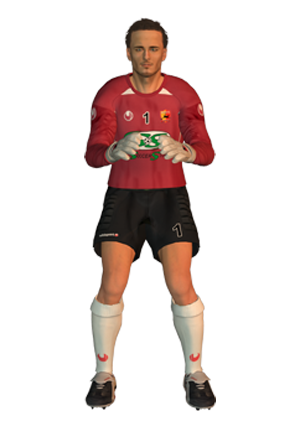 GOAL!!
SAVED…
MISSED..
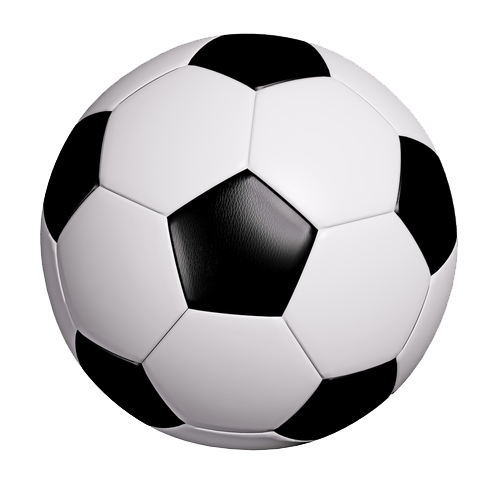 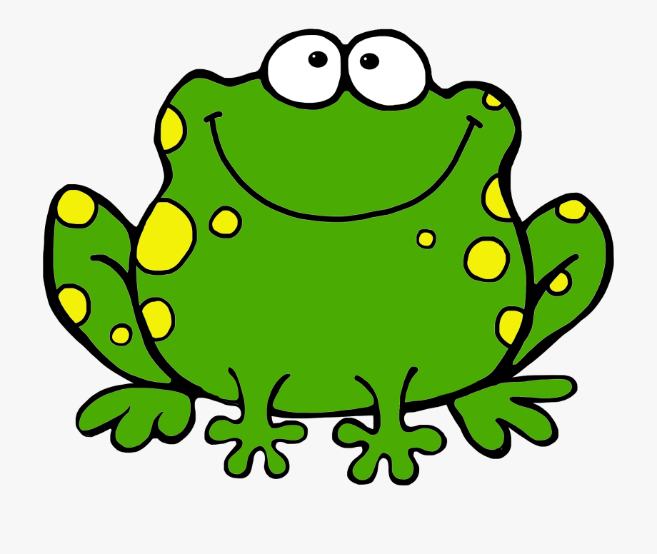 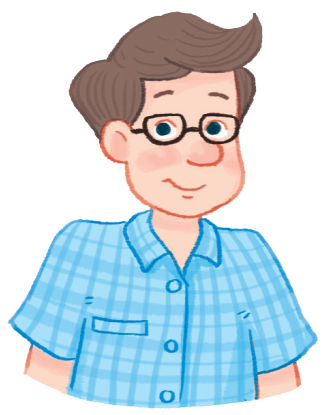 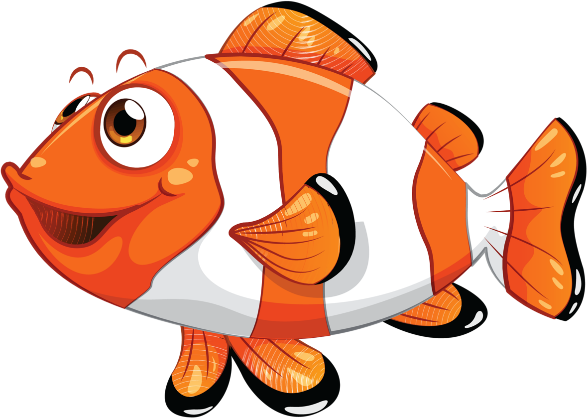 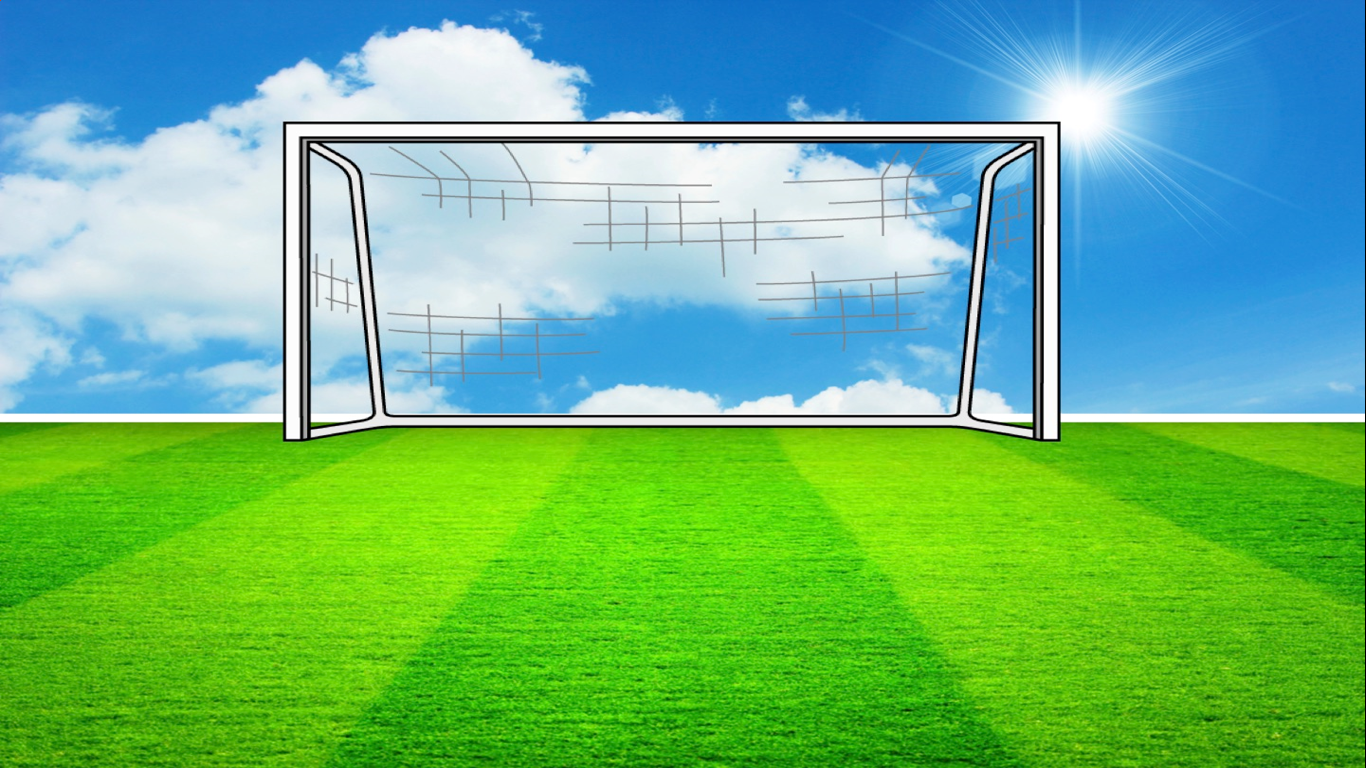 Q8.
fire truck
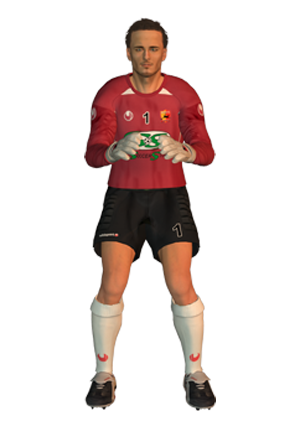 GOAL!!
SAVED…
MISSED..
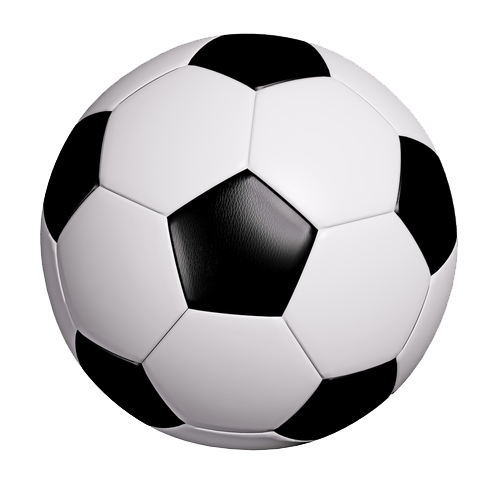 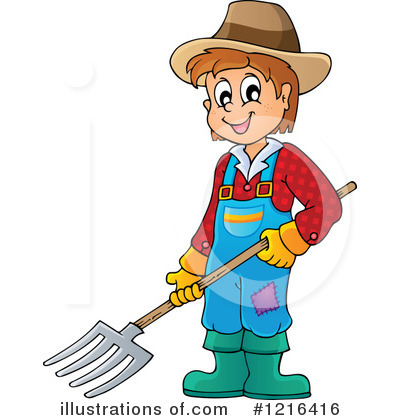 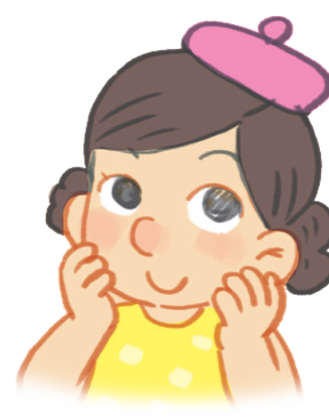 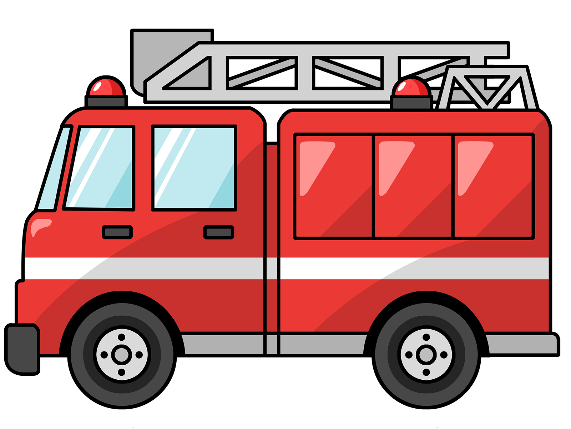 Goodbye
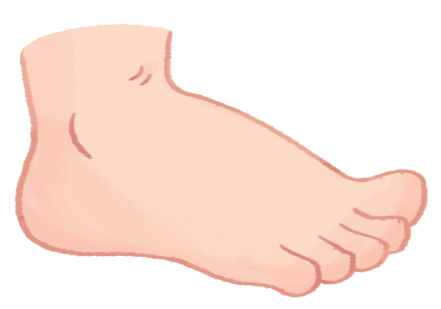 [Speaker Notes: Teacher shows the vocabulary of the lesson on slide.
Pupils say goodbye.]
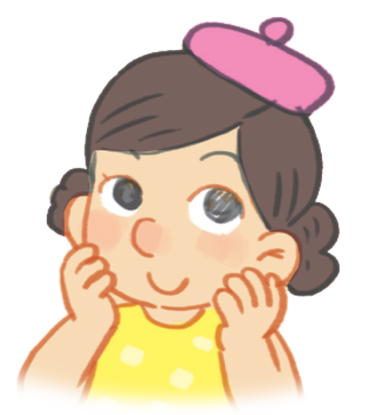 Goodbye
Goodbye
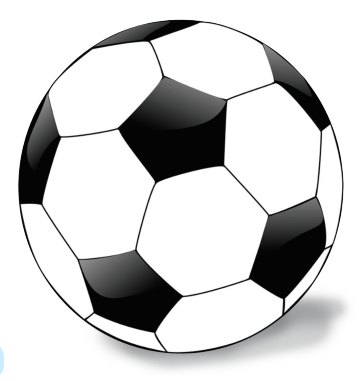 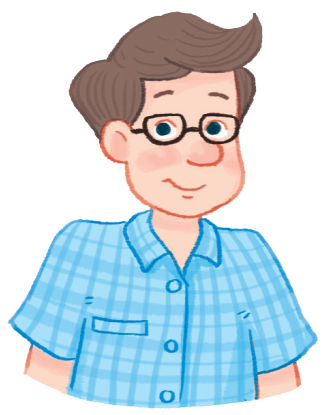 Goodbye
Website: hoclieu.vn
Fanpage: facebook.com/www.tienganhglobalsuccess.vn